بإمكاننا منع الحروق
منع الحروق عند الأطفال
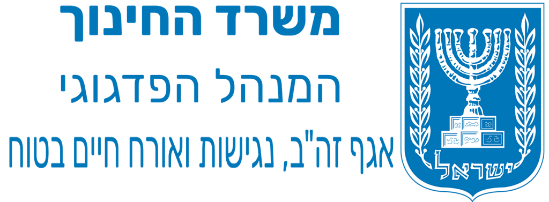 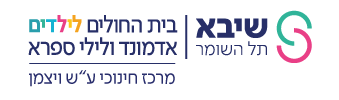 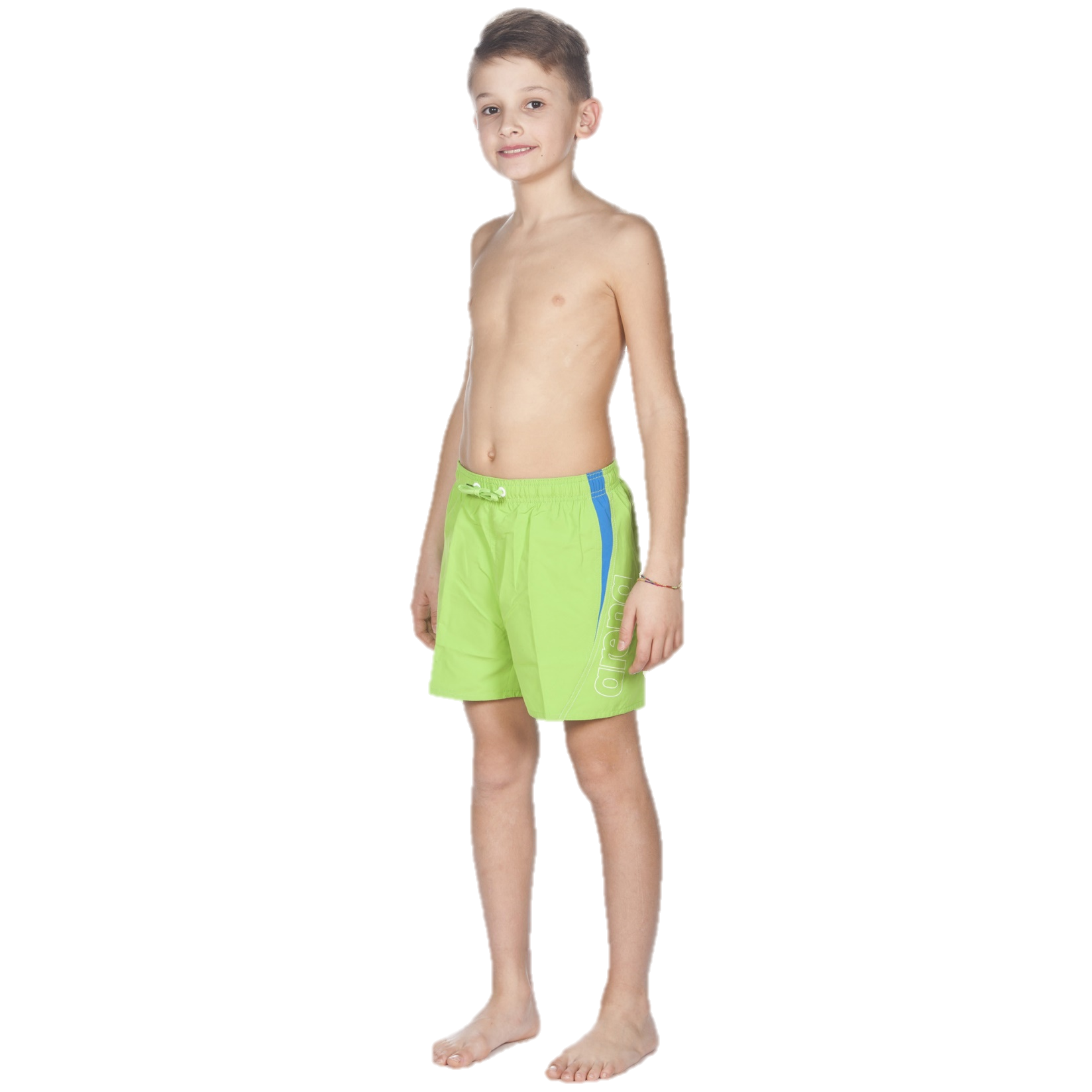 د
ت
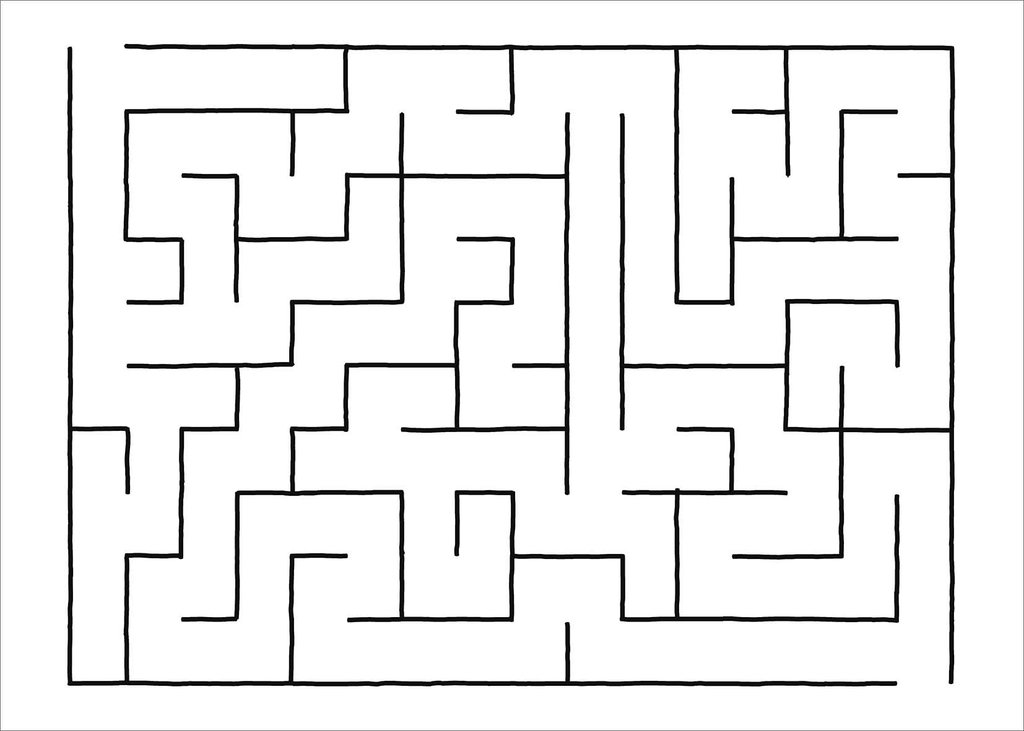 ل
ذ
ما هو العضو ذو المساحة الاكبر 
في جسم الانسان؟
ط
ح
ج
ل
س
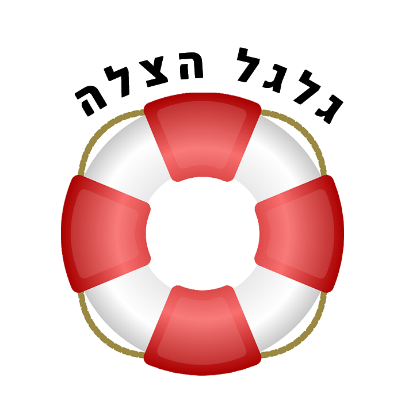 عجل مساعدة
ا
ع
و
جلد الإنسان
هل تعلمون ?
الجلد هو أكبرعضوعند جسم الإنسان !
الجلد يكسو معظم مساحة الجسم ويشكل نسبة 15% من وزنه.
الجلد مُركب من ثلاث طبقات أساسية :
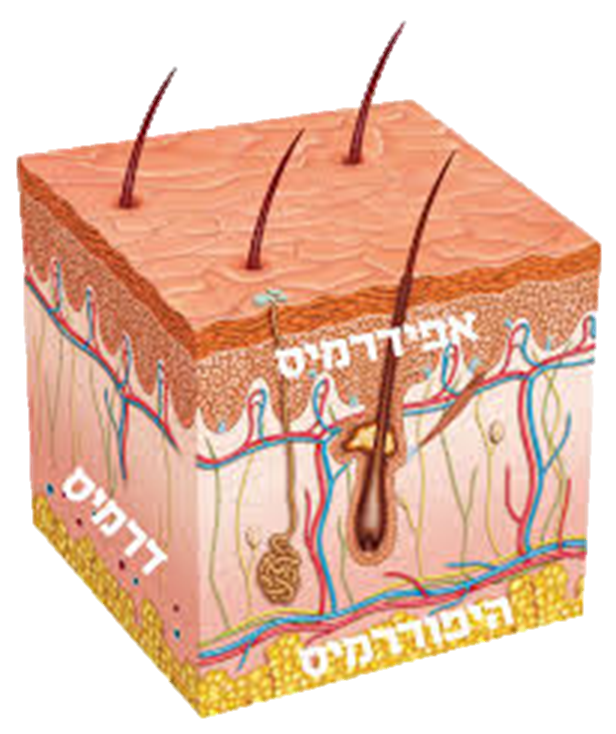 وظائف الجلد
حماية ومنع دخول عوامل ضارة الى الجسم
مجسات اللمس
يساعد على الحفاظ على درجة حرارة ثابتة في الجسم
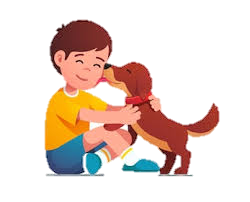 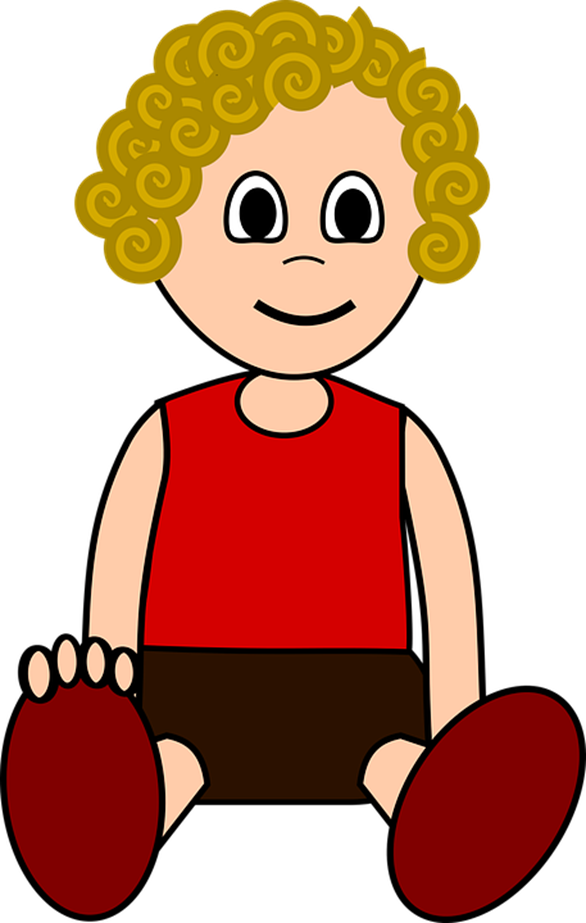 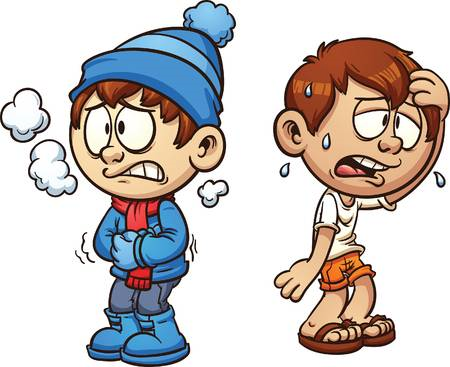 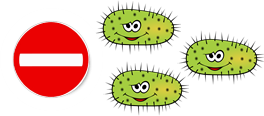 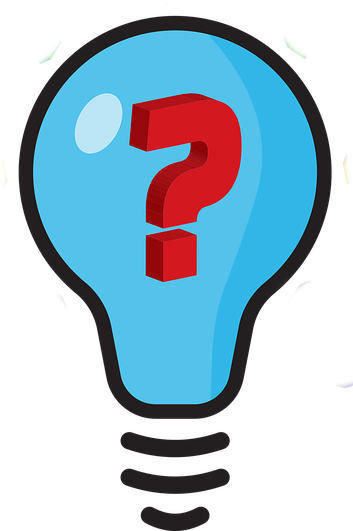 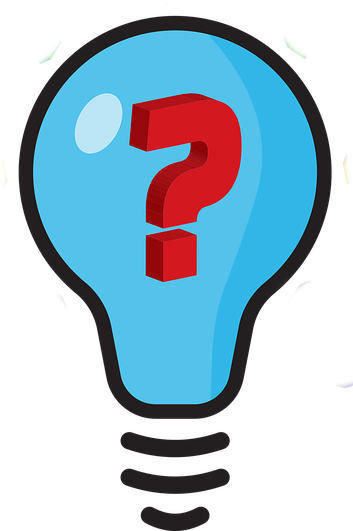 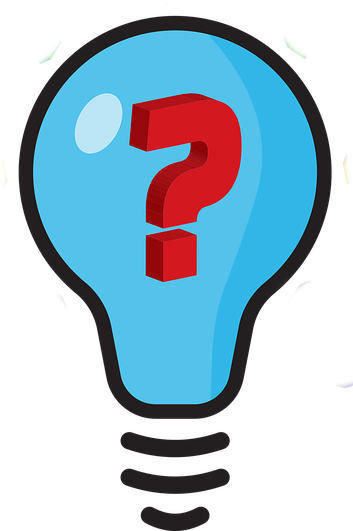 ما هي الحروق?
أسباب إصابات أنسجة الجلد هي :
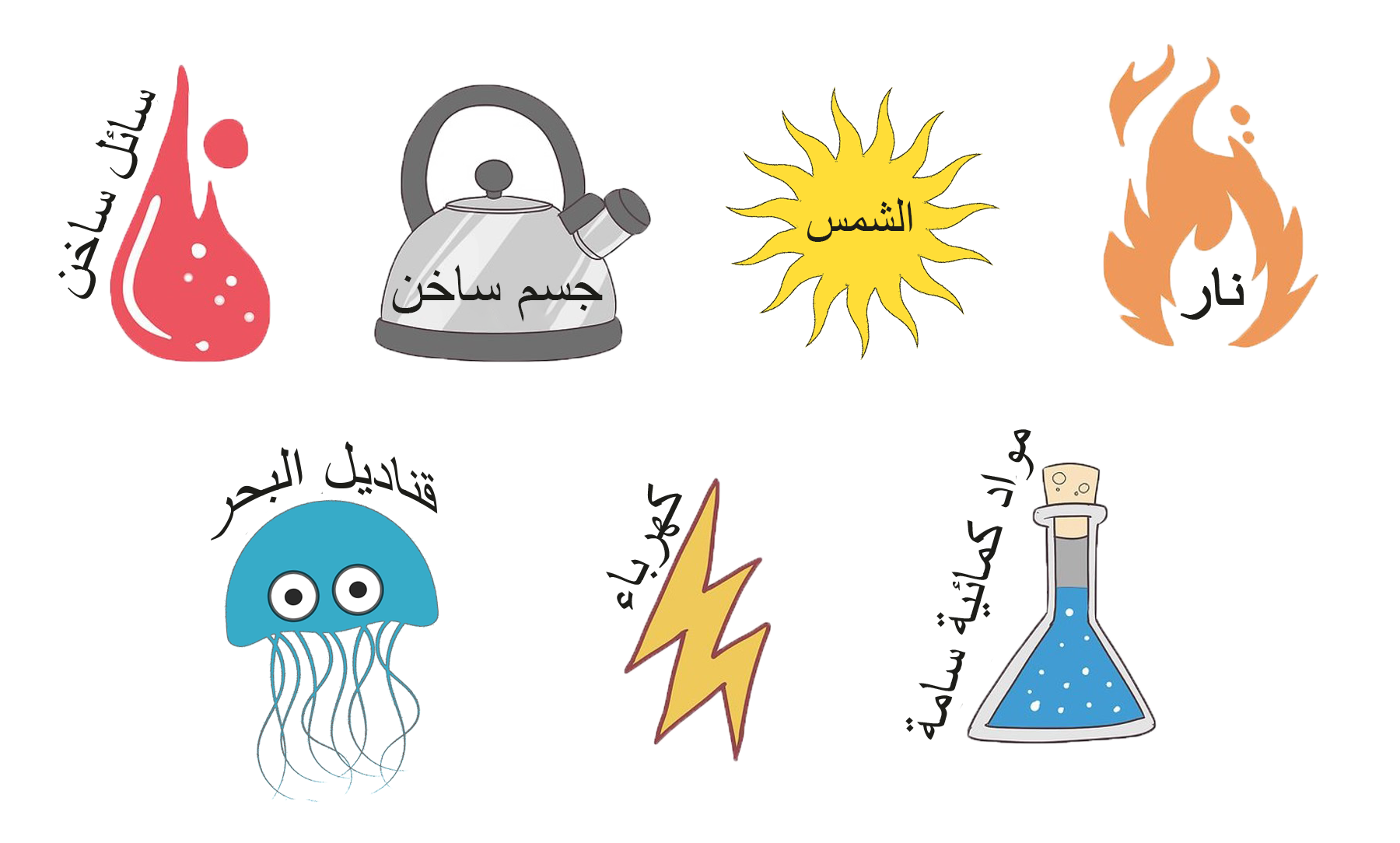 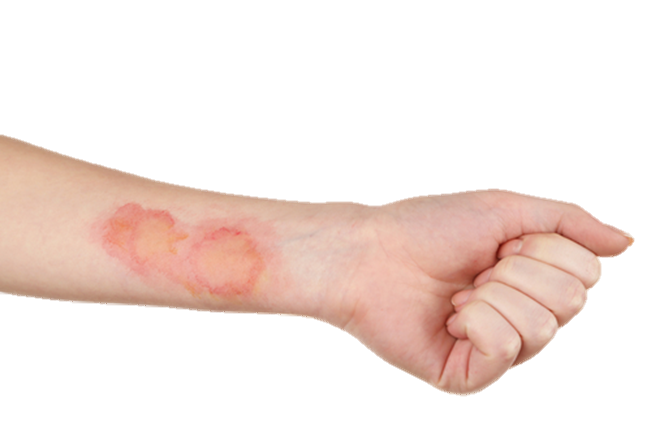 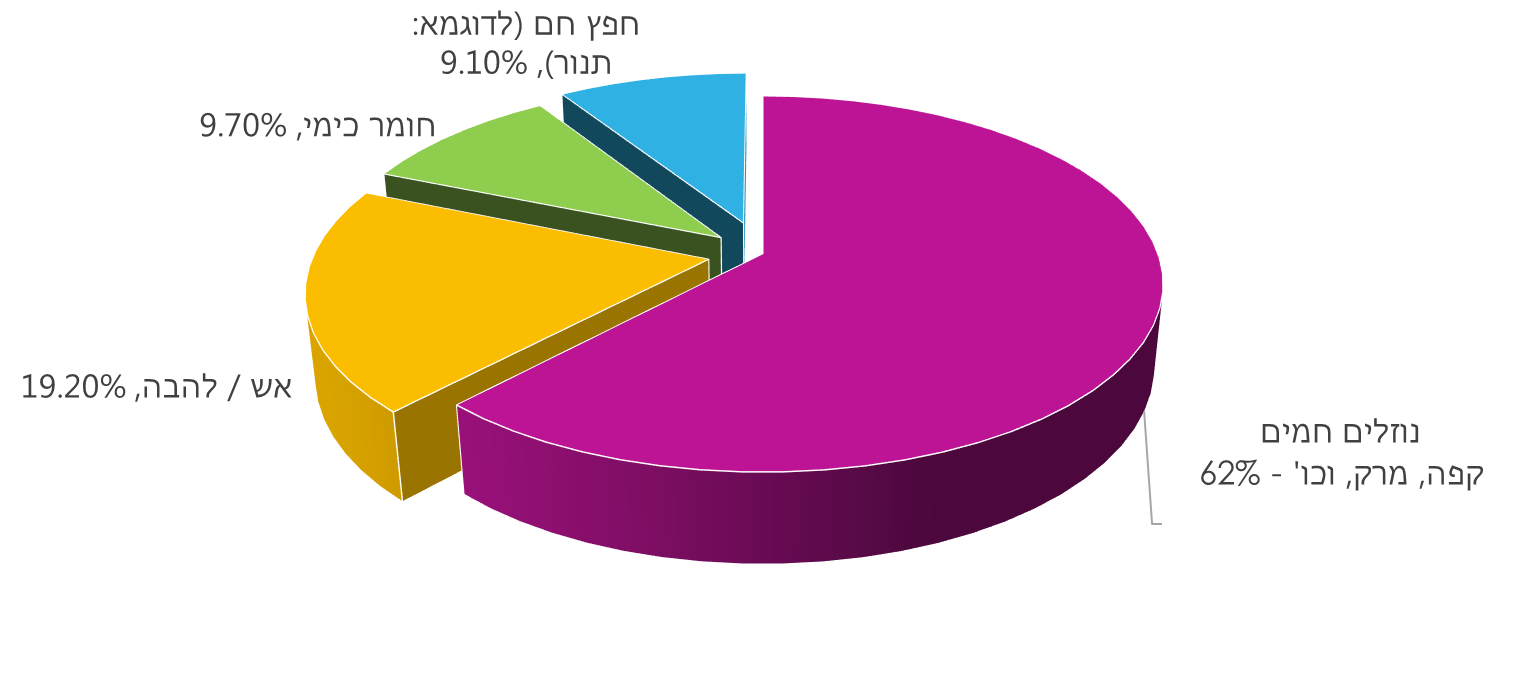 بعض المعطيات
اين تحدث معظم حوادث الحروق؟
ما هو عمر غالبية الأطفال الذين تعرضوا لحادث حروق؟
ما هو العامل الأكثر انتشار في حدوث الحروق؟
في المنزل 

0-4 

سائل ساخن
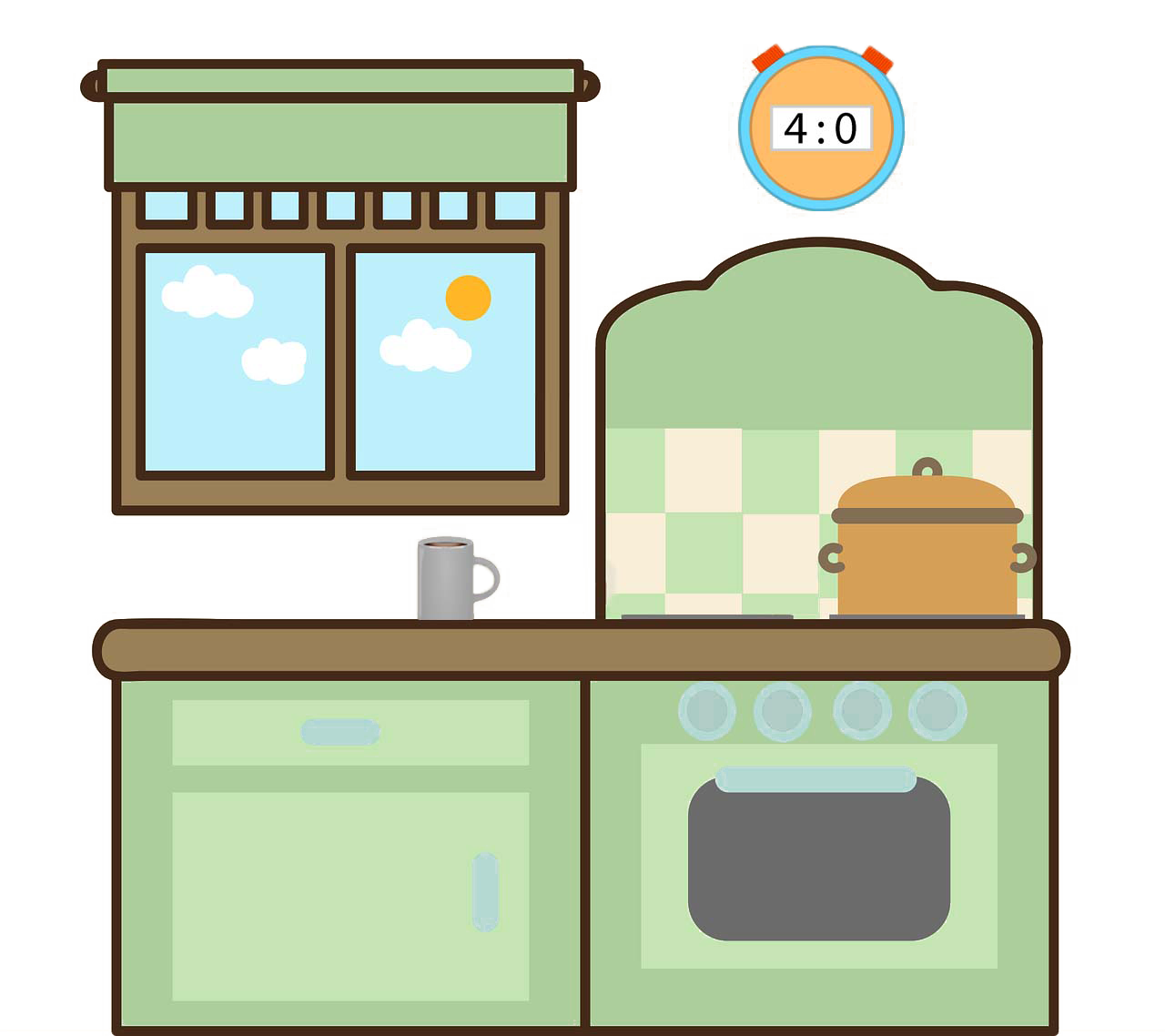 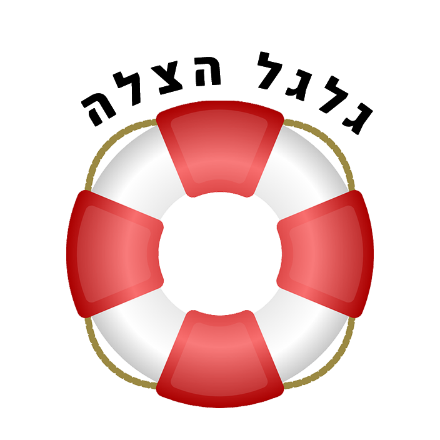 عجل مساعدة
هيا نقوم بمنع حادث الحرق القادم
انحرقنا ؟ ماذا نفعل؟
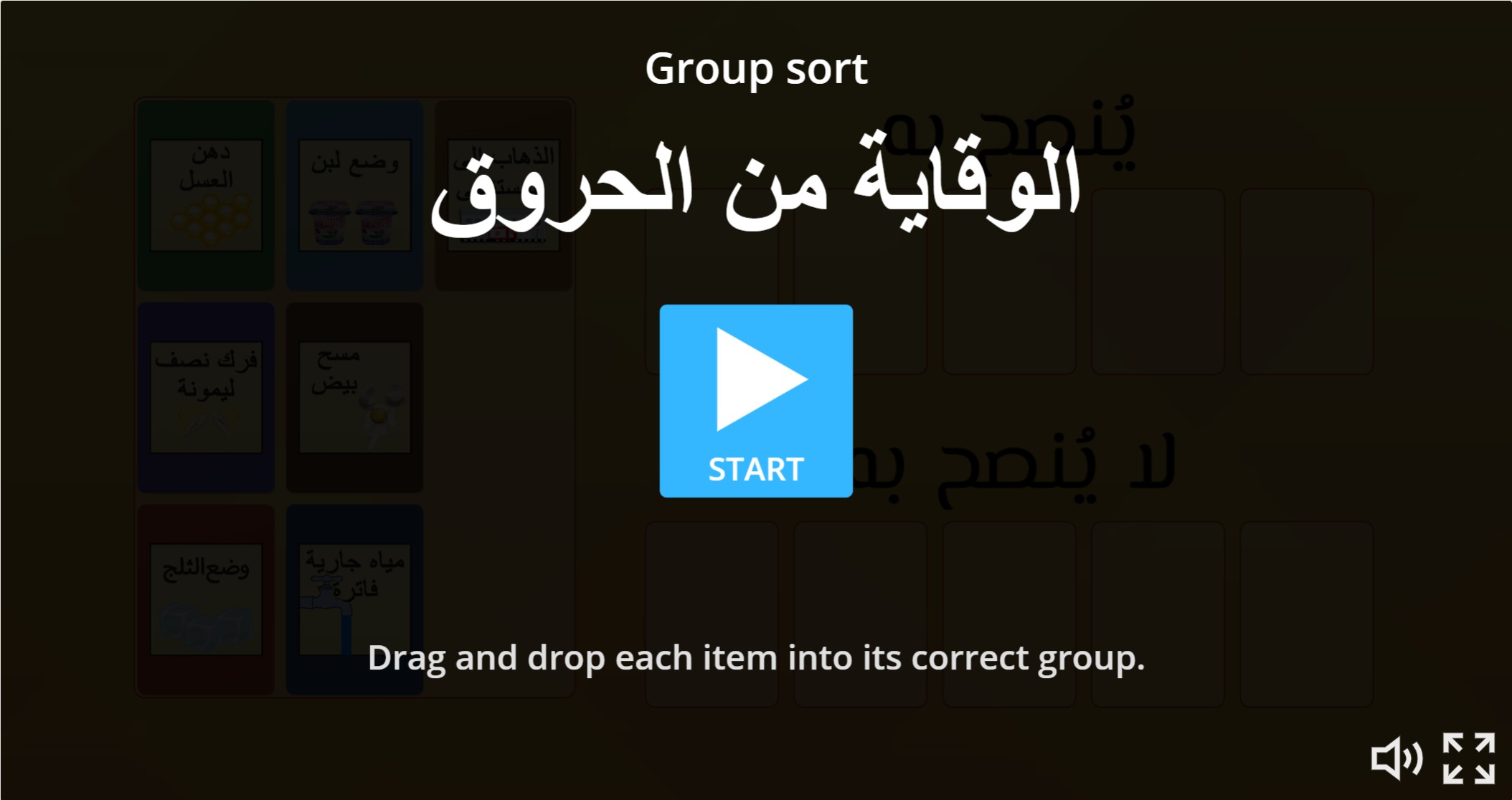 ماذا علينا ان نفعل
مجف
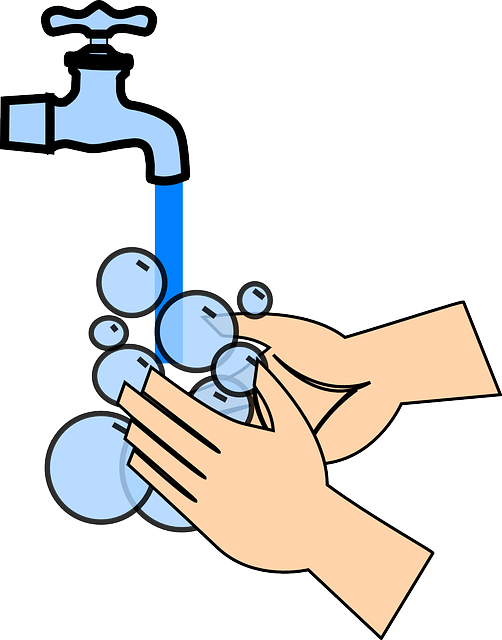 فاترة
جارية
مياه
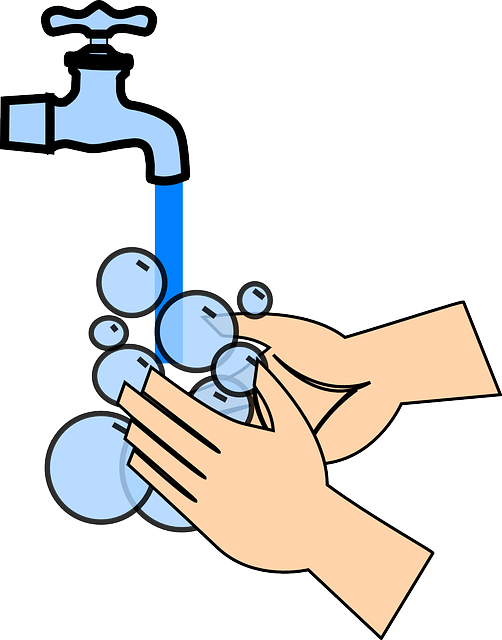 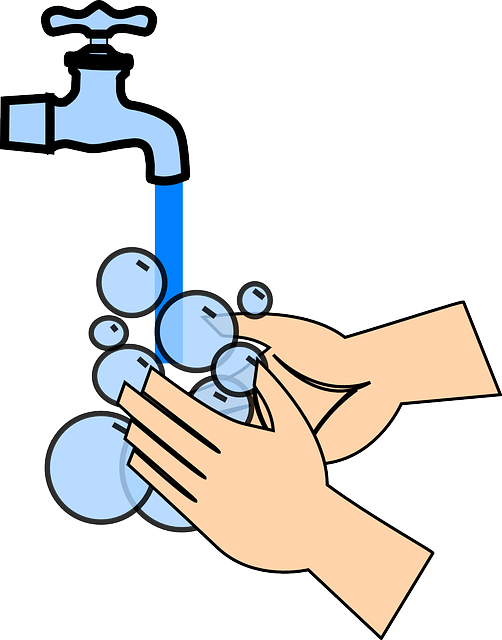 والان هيّا نفحص ماذا تعلمنا ...
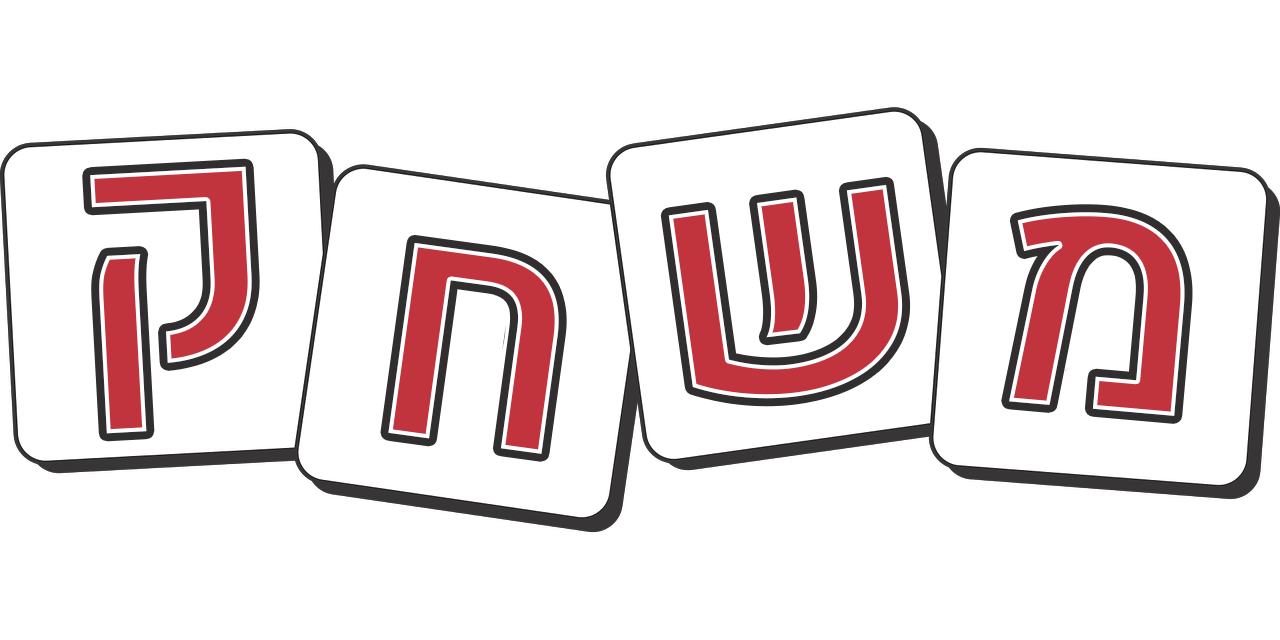